Η επιχειρηματικότητα ως επαγγελματική επιλογή και η συμβουλευτική σταδιοδρομίαςΕ.Ο.Π.Π.Ε.Π.-ΕΛ.Ε.ΣΥ.Π.6 & 7 Δεκεμβρίου 2014Χαροκόπειο ΠανεπιστήμιοΑΠΑΣΧΟΛΗΣΗ, ΕΠΙΧΕΙΡΗΜΑΤΙΚΟΤΗΤΑ ΚΑΙ ΣΥΜΒΟΥΛΕΥΤΙΚΗ ΣΤΑΔΙΟΔΡΟΜΙΑΣ
Ολυμπία Καμινιώτη, Ph.D.
	
	Διευθύντρια Ανάλυσης Αγοράς Εργασίας και Εργασιακών Σχέσεων, 
	Εθνικό Ινστιτούτο Εργασίας και Ανθρώπινου Δυναμικού
	
	Σύμβουλος επαγγελματικού προσανατολισμού
ΑΠΑΣΧΟΛΗΣΗ, ΕΠΙΧΕΙΡΗΜΑΤΙΚΟΤΗΤΑ ΚΑΙ ΣΥΜΒΟΥΛΕΥΤΙΚΗ ΣΤΑΔΙΟΔΡΟΜΙΑΣ
ΜΕΡΟΣ Α: ΤΑ ΔΕΔΟΜΕΝΑ ΤΗΣ ΑΓΟΡΑΣ ΕΡΓΑΣΙΑΣ
Απασχόληση, ανεργία
Αναντιστοιχίες στην αγορά εργασίας
Δυναμικά επαγγέλματα-δεξιότητες 
Επιχειρηματικότητα

ΜΕΡΟΣ Β: Συμβουλευτική σταδιοδρομίας
Συμβολή σε ατομικό επίπεδο
Συμβολή σε κοινωνικό επίπεδο


Δεδομένα: ΕΛΣΤΑΤ, Έρευνα Εργατικού Δυναμικού
ΤΑ ΔΕΔΟΜΕΝΑ ΤΗΣ ΑΓΟΡΑΣ ΕΡΓΑΣΙΑΣ
To 2013 ήταν το έκτο συνεχόμενο έτος ύφεσης
Κρίση μεγάλης διάρκειας και βάθους
Κρίση όχι μόνο οικονομική, επώδυνες επιπτώσεις σε πολλούς τομείς και ενδεχομένως ευκαιρίες σε κάποιους άλλους
Ευάλωτα τα πρώτα βήματα ανάκαμψης το 2014 (Τράπεζα της Ελλάδος), εξακολουθούν να υπάρχουν πολλοί κίνδυνοι και αβεβαιότητες.
Εύθραυστες ευνοϊκές προοπτικές
ΤΑ ΔΕΔΟΜΕΝΑ ΤΗΣ ΑΓΟΡΑΣ ΕΡΓΑΣΙΑΣ
Μεγάλες αλλαγές στον εργασιακό χάρτη
Μείωση της απασχόλησης
Αύξηση ανεργίας, μακροχρόνιας ανεργίας
Αύξηση της ανασφάλειας ανέργων και εργαζομένων
Μείωση μισθών
Αύξηση της ευελιξίας στην αγορά εργασίας
Εργαζόμενοι φτωχοί
Οι οικονομικοί και κοινωνικοί δείκτες αποκλίνουν από το μέσο όρο της ΕΕ
ΤΑ ΔΕΔΟΜΕΝΑ ΤΗΣ ΑΓΟΡΑΣ ΕΡΓΑΣΙΑΣ
Οι συνθήκες της αγοράς εργασίας επηρεάζουν διάφορες πτυχές της ζωής των ατόμων καθώς η εργασία αποτελεί το βασικό στοιχείο βιοπορισμού των ατόμων, αλλά και πηγή ρόλου, θέσης και ταυτότητας. 
Ατομική και κοινωνική ευημερία
Υγεία
Κοινωνικές σχέσεις
«Σχέδια ζωής» νέων
Φτώχεια, κοινωνικός αποκλεισμός
Μηνιαία ποσοστά ανεργίας: 2014
Ποσοστό μακροχρόνιας ανεργίας:2008-2014
ΝΕΕΤ (15-29 ετών): 2002-2013
ΣΗΜΑΝΤΙΚΑ ΕΡΩΤΗΜΑΤΑ
Ποιοι επλήγησαν περισσότερο από την κρίση;
Ποιοι κλάδοι θεωρούνται δυναμικοί;
Ποια επαγγέλματα θεωρούνται δυναμικά;
Δυναμικότητα – ανθεκτικότητα κλάδων/επαγγελμάτων
Ποιες δημογραφικές κατηγορίες πλήττονται περισσότερο
Μεταβολές στους τομείς παραγωγής κατά τη διάρκεια της κρίσης
Μεταβολές απασχόλησης στους κλάδους κατά τη διάρκεια της κρίσης
Μεταβολές απασχόλησης στα επαγγέλματα κατά τη διάρκεια της κρίσης
Δυναμικοί/ανθεκτικοί κλάδοι
Γεωργία: ανθεκτικός κλάδος
Μεταποίηση: μεγάλη πτώση αλλά και δυναμικοί υποκλάδοι (τρόφιμα, φάρμακα)
Τουρισμός
Ενέργεια
Μεταφορές
Εκπαίδευση
Υγεία

Η σημασία των «οριζόντιων δεξιοτήτων» παράλληλα με τις επαγγελματικές δεξιότητες
Αναντιστοιχίες στην αγορά εργασίας
Ανεργία
Ετεροαπασχόληση
Υποαπασχόληση

Ποιος φταίει;
Συνήθεις ύποπτοι: νέοι, γονείς, αγορά εργασίας, εκπαιδευτικό σύστημα, επαγγελματικός προσανατολισμός
Ποσοστά απασχόλησης ανά εκπαιδευτικό επίπεδο (30-65 ετών, 2014 β΄τρίμηνο)
Σύνολο 					56%
Δεν πήγε καθόλου σχολείο 		26%
Μερικές τάξεις δημοτικού 		27%
Απολυτήριο δημοτικού 			42%
Γυμνάσιο 					51%
Λύκειο 					54%
ΤΕΙ 						63%
ΑΕΙ 						69%
Μεταπτυχιακό ή διδακτορικό 		82%
Ποσοστά απασχόλησης για συγκεκριμένες σχολές (30-65 ετών, 2014 β΄ τρίμηνο)
ΑΕΙ Παιδαγωγικών 					88%
Παιδαγωγικές ακαδημίες 2ετείς 			54%
Πολυτεχνείο: μηχανολόγοι, ηλεκτρολόγοι 		72%
ΑΕΙ Γεωπονίας 					73%
Κτηνιατρική 						55%
ΑΕΙ Φυσικής, Χημείας, Βιολογίας 			69%
ΑΕΙ Μαθηματικών 					66%
Ιατρική, Οδοντιατρική, Φαρμακευτική 		87%
ΑΕΙ Ιατρ. Βιολογίας, Νοσηλευτικής, Διαιτολογίας 	49%
Νομική 						77%
ΑΕΙ Διοίκησης, Οικονομίας 		   		61%
ΑΕΙ Ψυχολογίας, Κοινωνιολογίας, Γεωγραφίας 	65%
ΑΕΙ Φιλολογικών σχολών, Ξένων γλωσσών 		62%
ΤΕΙ Λογιστικής, Διοίκησης 				70%
ΤΕΙ Κοινωνικής Εργασίας 				68%
Επαγγέλματα αποφοίτων ΑΕΙ Μαθηματικών και Φιλοσοφικής (30-65 ετών, β΄τρίμηνο 2014)
ΑΕΙ Μαθηματικών			Φιλοσοφικές σχολές
70% εκπαιδευτικοί			62% εκπαιδευτικοί
2% επιστημονικά επαγγ.		11% επιστημονικά επαγγ.
6% διευθυντές επιχ.	

6% γραμματείς			5% γραμματείς
2% πωλητές				3% πωλητές
2% οδηγοί				1% γεωργοί
Επαγγέλματα αποφοίτων ΤΕΙ Λογιστικής και Κοινωνικής Εργασίας (30-65 ετών, β΄τρίμηνο 2014)
ΤΕΙ Λογιστικής			ΤΕΙ Κοινωνικής Εργασίας
Βοηθοί επαγγ. επιχ. και διοίκ. 24%  Επαγγ. κοινωνικού κλάδου 78%
Επαγγ. επιχ. και διοίκησης     17%	Εκπαιδευτικοί 	          10%
Διευθυντές επιχ. 		   3%	Βοηθοί κοινωνικού κλάδου 8%
Υπάλληλοι εξυπ. πελατών 	  11%     Εξυπηρέτηση πελατών        4%
Γραμματείς 			  10%
Πωλητές 			   9%
Προσωπικές υπηρεσίες           4%
Υπηρεσίες προστασίας            4%
Γεωργοί                                     2%
Οδηγοί                                      2%
ΕΠΙΧΕΙΡΗΜΑΤΙΚΟΤΗΤΑ
Ορισμός: προσεκτική ανάλυση της διαδικασίας ανακάλυψης ευκαιριών, της αξιολόγησης και της αξιοποίησής τους (Venkataraman, 1997).

H επιχειρηματικότητα περιλαμβάνει:
Ανάπτυξη καινοτομίας
Εξεύρεση τρόπων μείωσης της αβεβαιότητας
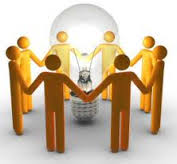 ΕΠΙΧΕΙΡΗΜΑΤΙΚΟΤΗΤΑ
Είδη επιχειρηματικότητας:
Ενδοεπιχειρηματικότητα
Νέα επιχείρηση

Επιχειρηματικότητα νέων, γυναικών, κ.λπ.
Κοινωνική επιχειρηματικότητα, πράσινη επιχειρηματικότητα
ΕΠΙΧΕΙΡΗΜΑΤΙΚΟΤΗΤΑ
Επιλογή ανάπτυξης ή λύση ανάγκης;

Μελέτες δείχνουν ότι οι καινοτόμες επιχειρήσεις συμβάλλουν στην ανάπτυξη της οικονομίας και στη δημιουργία θέσεων απασχόλησης.
Αναγνώριση του ρόλου των μικρών επιχειρήσεων στην αναπτυξιακή διαδικασία
Θέμα ποιότητας της επιχειρηματικότητας και του βαθμού καινοτομίας. Επιχειρηματικότητα ως λύση ανάγκης.
ΣΥΜΒΟΥΛΕΥΤΙΚΗ ΣΤΑΔΙΟΔΡΟΜΙΑΣ
Στόχοι:
Προσωπική ανάπτυξη συμβουλευόμενου
Σύζευξη προσφοράς και ζήτησης εργασίας


Αυξανόμενες δυσκολίες ένταξης και εξέλιξης στην αγορά εργασίας

Οι εξελίξεις στα εργασιακά ζητήματα αλλάζουν και τον τρόπο που αντιμετωπίζουμε τη σταδιοδρομία συνολικότερα και επηρεάζουν τον ρόλο αλλά και την πρακτική της συμβουλευτικής σταδιοδρομίας.
ΣΥΜΒΟΥΛΕΥΤΙΚΗ ΣΤΑΔΙΟΔΡΟΜΙΑΣ
Το μοντέλο της επαγγελματικής συμβουλευτικής βασίζεται στο έργο του Parsons (1909), ο οποίος υπέδειξε τη σημασία τριών παραμέτρων: της κατανόησης του εαυτού, της γνώσης για την αγορά εργασίας και των σχέσεων μεταξύ τους. Θεωρούσε ότι ο αποτελεσματικός επαγγελματικός προσανατολισμός στηρίζεται σε γνώσεις για τα πλεονεκτήματα και μειονεκτήματα του εαυτού και συγκεκριμένων κλάδων και επαγγελμάτων καθώς και του τρόπου με τον οποίο μπορούν να συνδυαστούν οι πληροφορίες για τον εαυτό και την αγορά εργασίας.
ΣΥΜΒΟΥΛΕΥΤΙΚΗ ΣΤΑΔΙΟΔΡΟΜΙΑΣ
Για να επιτύχει τους σκοπούς του, η συμβουλευτική σταδιοδρομίας είναι αναγκαίο να στηρίζεται σε ορισμένες αρχές, μεταξύ των οποίων σημαντική θέση έχουν οι ακόλουθες: 
Εμπιστευτικότητα
Προσωπική ανάπτυξη-ενδυνάμωση του συμβουλευόμενου
Αμεροληψία
Ενεργός συμμετοχή του συμβουλευόμενου
Ολιστική προσέγγιση
Ίσες ευκαιρίες.
ΣΥΜΠΕΡΑΣΜΑΤΑ
Οι ραγδαίες οικονομικές και τεχνολογικές αλλαγές και οι αλλαγές στις εργασιακές σχέσεις σημαίνουν περισσότερες μεταβάσεις στον εργασιακό βίο και μεγαλύτερη αβεβαιότητα. Συγκεκριμένες οριζόντιες δεξιότητες όπως οι κοινωνικές δεξιότητες αναδεικνύονται ως ιδιαίτερα χρήσιμες και αξιοποιούνται όχι μόνο σε συγκεκριμένες θέσεις αλλά και μεταφερόμενες κατά τη διάρκεια του εργασιακού βίου σε άλλες θέσεις. Διαπιστώνεται συνεχώς η απαίτηση για μεγαλύτερη επένδυση στη διά βίου μάθηση.
ΣΥΜΠΕΡΑΣΜΑΤΑ
Ο ρόλος της επαγγελματικής συμβουλευτικής αποκτά μεγαλύτερη βαρύτητα στο τρέχον περιβάλλον αβεβαιότητας. Η συμβουλευτική σταδιοδρομίας δεν γίνεται αποκλειστικά κατά την απομάκρυνση από το εκπαιδευτικό σύστημα αλλά σε όλη τη διάρκεια του εκπαιδευτικού και εργασιακού βίου. 


Συμβάλλει στην προσωπική ανάπτυξη και την ευρύτερη κοινωνική ενσωμάτωση του συμβουλευόμενου, προσεγγίζοντας τον επαγγελματικό βίο ως ένα από τα πεδία σχέσεων και αλληλεπιδράσεων του συμβουλευόμενου. Υπό το πρίσμα αυτό, η συμβουλευτική σταδιοδρομίας αποκτά μια διά βίου διάσταση και χρησιμότητα.
ΣΥΜΠΕΡΑΣΜΑΤΑ
Όσο υπάρχει οικονομική ύφεση ή ισχύ ανάπτυξη και όσο δεν υπάρχουν αρκετές και καλές θέσεις εργασίας, το σύνολο του εργατικού δυναμικού δεν μπορεί να βρει ικανοποιητικές θέσεις απασχόλησης. Όσο τα βαθύτερα αίτια της ανεργίας και της ανισότητας δεν αντιμετωπίζονται, το πρόβλημα δεν λύνεται ούτε με τη συμβουλευτική σταδιοδρομίας ούτε με οποιαδήποτε άλλη ενεργητική πολιτική απασχόλησης. 

Συνεπώς, οι στόχοι της συμβουλευτικής σταδιοδρομίας περιορίζονται από το υπάρχον εργασιακό και οικονομικό περιβάλλον. Παρά ταύτα, η επίτευξη κοινωνικής αλληλεγγύης και κοινωνικής ανάπτυξης ενισχύονται από την παροχή αποτελεσματικών πρακτικών συμβουλευτικής σταδιοδρομίας, προσβάσιμων σε όλους, ειδικά σε εκείνους που έχουν τη μεγαλύτερη ανάγκη.
Σας ευχαριστώ για την προσοχή σας
olympiakaminioti@gmail.com